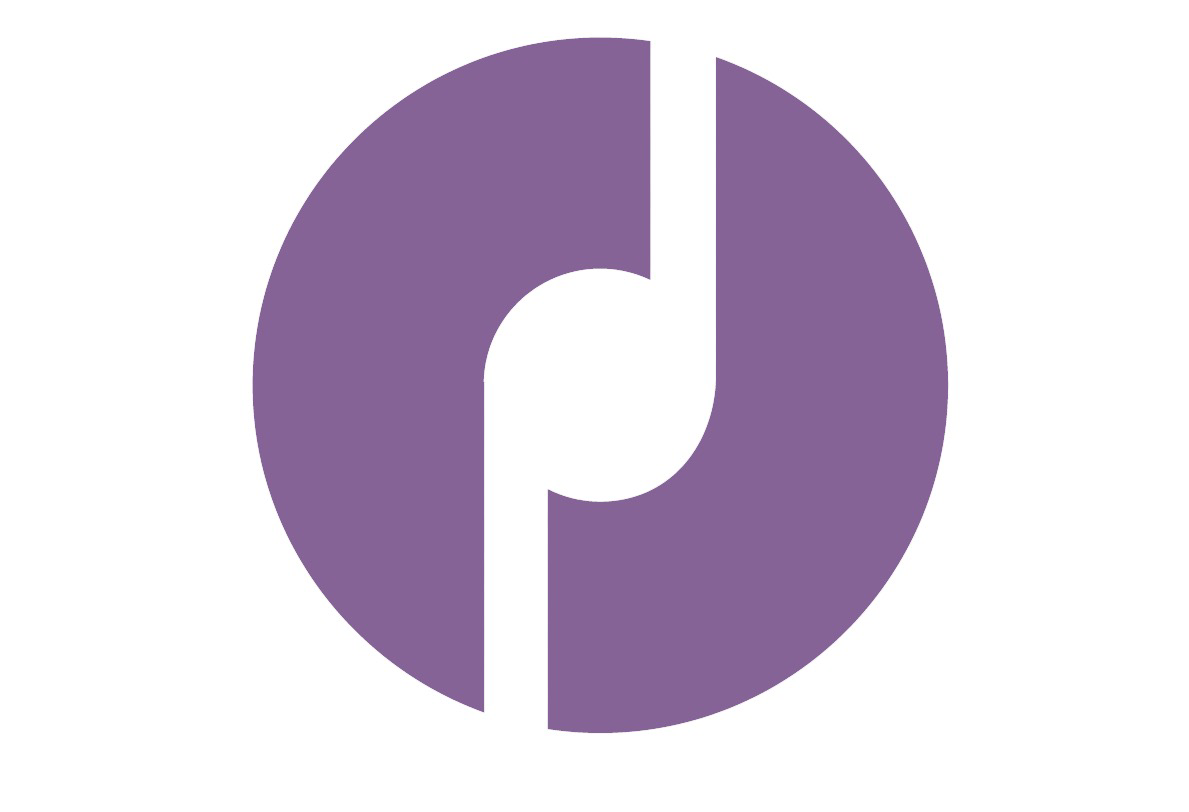 Преговарачки вештини при склучување на колективни договори: Како да се постигне победничко сценарио за двете страни?”
Антица Панева Петрова
Народна банка на Република Северна Македонија

Калитеа, Р. Грција 16 септември 2023 година
Што се преговори?
Видови на преговори
Стратегии при преговарање
Креирање win-win
Развивање сценарио за постигнување договор
Што е преговарање?
Процес на комуникација помеѓу најмалку две страни (од индивидуи до држави) .

Интеракција во која луѓето се обидуваат да ги задоволат потребите или да ги постигнат двоите цели со постигнување на договор со другите кои се обидуваат да ги задоволат своите потреби

Преговарање се случува за да се добие најдобрата можна зделка на најдобар можен начин
Не го добиваме она што го заслужувме, го добиваме она што ќе го испреговараме
ВЕШТИНИ ПРИ ПРЕГОВАРАЊЕ-ЛИЧНИ
Ниту еден стил не е супериорен во однос на другиот. И ниту едно лице не може да ги има сите четири стилови.
За да го подобрите преговарањето, дознајте и дознајте како да се справате со различни луѓе и стилови, а исто така и дознајте кој сте вие
Свесни сме за нашето однесување и од однесувањето на другата страна.
4 основни стилови на однесување на луѓето ни е индикатор за тоа како ќе реагираат во одредена ситуација
СТИЛОВИ НА ОДНЕСУВАЊЕ
Избегнување - не сака конфликт
Прилагодување - ги решава конфликтите со решавање на проблемите на другите (влегува во филмот на другиот)
Натпревар - да победи
Компромис - ферски настап и заинтересиран да ја задржи врската
Решавање на проблем /Соработка - бара да го најде проблемот во основа и со бура на идеи или слично да го реши
Преговарачки фази
Состанување                       Усогласување на разликите         



Спроведување активности                    Изнаоѓање заеднички јазик
КОМУНИКАЦИЈА
Практикувајте активно слушање
Научете како ефикасно да поставувате прашања
Гледајте ја целата слика
Говорете јасно
Почитувајте ги протоколите
ИДЕАЛЕН ПРЕГОВАРАЧ
Создава позитивна клима
Практикува активно слушање
Ги идентификува клучните прашања и добива инфорамации
Ги надминува претпоставките
Ја гледа пошироката слика и контекстот
Одделува време за процесот
Изработува креативни решенија
Ги почитува другите страни
Се фокусира на иднината
Ги објаснува и следи решенијата
ПРИФАЌАЊЕ ОБВРСКИ
Не брзајте со прифаќање обврски. Внимателно со тоа!
ПОДГОТОВКА
Утврдете ги вашите интереси
Анализирајте ги интересите на другата страна
Направете евалуација (изасилете) го вашиот BATNA
Преоценете ги алтернативите на другата страна
БАТНА (BATNA)
BEST (Најдобра) ALTERNATIVE (алтернатива) TO(На) A NEGOTIATED ( преговаран) AGREEMENT (договор)
Најдобра алтернатива за договор добиен преку преговори ("BATNA", angl.kr.)
Во сите преговори постојат повеќе алтернативи
Успешни преговори претставуваат и ход кој е подобар за вас отколку за вашата BATNA
ПРЕГОВАРАТЕ ЗА ИНТЕРЕСИ
Четири работи се важни кога се преговара за интереси. Би требало да:
1. поставувате прашања;
2. обидете се да дознаете кој е интересот на работодавачот;
3. разговарате за интереси;
4. најдете заеднички интерес.
ХИЕРАРХИЈА НА ИНТЕРЕСИ
Направете хиерархија на интересите на синдикатот, така што во одреден момент сте подготвени да ги жртвувате тие помалку важни интереси, но за во текот на разговорот да процените кои интереси би можела да ги жртвува другата страна.
КЛУЧНИ АКЦИИ
Потврдете го овластувањето за да продолжите
Договорете се за агендата
Фокусирајте се на основните интереси
Пронајдете опции за заемна корист
Прифатете ги обврските – внимателно и немојте да брзате со истово
Обидете се да го имате договорот во писмена писмена форма
ПРЕЗЕНТИРАЈТЕ ГО ВАШИОТ СЛУЧАЈ
Добрите преговарачи се фокусираат на објаснување на нивните мислења јасно и на оправдливост на нивните барања уверливо.
Имајте ја на ум вашата ЦРВЕНА ЛИНИЈА. Не се сложувајте на се. Ако треба напуштете го теренот. Штом сте на преговарачка маса и другата страна е засегната
НЕ ЈА ДОПИРАЈ ДОВЕРБАТА
Никогаш не зборувајте на начин што ќе му дадете до знаење на работодавецот дека не му верувате. Наместо доверба, зборувајте за интереси, земајќи ги предвид можните решенија кои се прифатливи за двете страни во преговорите.
Ако прашањето на довербата се појави како тема во преговорите, преговорите може неповратно да одат во лоша насока. Никој нема да има корист од тоа, ниту работодавачот, ниту синдикатот. 
Кога ќе му покажете на работодавецот дека не му верувате, ставате крај на преговорите. И навистина за што да зборуваме и што да се договориме со личност на која немаме доверба.
ФОРМИРАЊЕ НА ПРЕГОВАРАЧКИОТ ТИМ
1. Документација и информации

2. Стручни соработници

3. Избор на преговарачи во тимот и нивниот број
ТРИ ЗЛАТНИ ПРАВИЛА НА КОЛЕКТИВНО ДОГОВАРАЊЕ
1. Никогаш не одете сами да преговарате
Претставник на синдикатот никогаш не смее да оди сам на преговори. Секогаш и нужно мора со себе да го носи својот заменик, друг член на Синдикалната комисија или преговарачкиот тим.
2. Синдикалниот преговарач никогаш не смее да го надмине својот мандат
Доколку во разговорот со работодавачот се најде решение за проблемот, но тоа е надвор од прашањата за кои се разговара со членството во синдикатот, синдикалниот преговарач е должен да побара пауза и за тоа да го извести членството.
3. Важно е да се изврши уникатно
Меѓусебните несогласувања никогаш не треба да се изразуваат пред работодавците или раководството. Сите разлики во мислењата меѓу членовите на синдикалниот преговарачки тим треба однапред да се разјаснат.
МОЌТА ВО ПРЕГОВОРИТЕ
Работодавачот е тој што го вработува или отпушта работникот (ситуациона моќ). Каква моќ имаат синдикалците - преговарачи?

Често се смета дека работниците се во подредена положба во однос на работодавачите и дека имаат помала моќ.

Важно е преговарач да биде личност која долго време е во синдикатот (колега од гранковиот синдикат) и ужива одредена репутација. Личната харизма може да влијае и на текот и исходот од преговорите. Искусните и самоуверени преговарачи можат многу добро да издржат секаков вид тешкотии.
Фактори кои влијаат на поцесот на преговарање
РАСПОРЕД НА СЕДЕЊЕ ВО САЛАТА - Физичкото распоредување на луѓето на преговарачката маса има изненадувачки ефект врз начинот на кој се водат преговорите. Така, на пример:
 Многу е потешко да се биде агресивен кон некој што ви седи лево или десно отколку кон некој што е пред вас;
 Ретко кога два тима преговарачи спонтано ќе се согласат заеднички да решат некој проблем ако седат еден спроти друг на масата.
Навременост
Ако доцните на преговори, ако го одложите состанокот непосредно пред да започне или ако постојано го наметнувате датумот на состаноците, лесно ќе ја изнервирате другата страна. Обидете се да направите две работи: да не доцните и непотребно да ги одложувате состаноците, но и да не покажувате знаци на нервоза кога другата страна го прави тоа.
Принципиелно преговарање
Доколку сакате да постигнете договор кој ги задоволува вашите суштински интереси, но и договор кој ќе придонесе за меѓусебно почитување и вреднување на двете страни во преговорите, најдобриот пристап во преговорите е принципиелен пристап.

Овој тип на преговори вклучува да се натера другата страна да зборува што е можно повеќе за конкретни интереси и да ги спречи да се фокусираат на сопствената позиција и проблеми.  За да постигнете вин-вин договор, треба да ги наведете интересите на синдикатот што го застапувате и да и предложите на другата страна да ги презентира сопствените интереси. Кога тоа ќе се направи, тогаш се отвора вратата за најважното нешто, а тоа е: користење на разликите во интересите за да се идентификуваат заедничките интереси.
СПРАВУВАЊЕ СО ТЕШКИ ПРЕГОВАРАЧИ
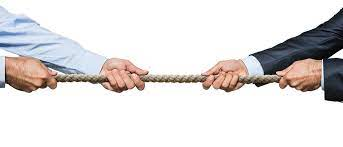 Следете ја вашата линија, не реагирајте на нивните аргументи, одете точка по точка,
Не реагирајте на нивните променливи ставови и гледишта
Игнорирајте ги заканите, не ги земајте лично
Зборувајте потивко и поспоро
Слушајте што велат тие и обидете се да ги идентификувате нивните реални потреби
Парафразирајте ги нивните интереси, а не нивните позиции
Направете пауза
Текот на преговорите
Поставувајте што повеќе прашања! Лицето кое ги поставува прашањата ја држи контролата во свои раце. Таа не само што избира теми и области за дискусија, туку и ја диктира нејзината насока. Долга листа на прашања ви овозможува да имате доволно материјал за квалитетни алтернативи кои ќе ви помогнат да постигнете квалитетен колективен договор „win/win“. Добијте на време!
Практични примери
Кога ќе се соочите со вешти преговарачи, тие ќе ви постават низа прашања за да ги откријат вашите слаби точки. За некои од овие прашања нема да имате подготвени одговори, еве начини да стекнете време и да го избегнете одговорот:
1. Контролирајте ја дискусијата со акцентирање на процедурата, односно текот на состанокот, на пример: „Предлагам да го одложиме ова прашање до попладневните часови, а сега да продолжиме да го разгледуваме членот од договорот кој се однесува на пресметката на платите“.
2. Сумирајте ја дискусијата
Кога дискусијата ќе дојде во ќорсокак, можете да го кажете следново: „Можеби би можел да резимирам до каде сме стигнале...“
3. Слаб одговор. Внимавајте со оваа „алатка“!!! Во одредени ситуации, бидете слабо реактивна личност која не изразува несогласување ниту согласување. Ако намерно секогаш реагирате слабо и бавно на предлозите, сугестиите, мислењата или барањата на другата страна, можно е да извршите силно влијание врз другата страна и всушност да ја стимулирате да се обиде да ви даде повеќе информации од нив. планирано. Сепак, користете го овој механизам внимателно и земете ги предвид можните ефекти, бидејќи е докажано дека е многу потешко да се преговара со слабо реактивна личност.
Процентот на успех во преговорите со слабо реактивна личност е три пати помал отколку кај луѓето кои во просек реагираат. Користете го овој механизам внимателно!!!
Трикови во преговорите
КОНТИНУИРАНИ ОТСТАПКИ - Овој трик се користи доста често за да се постигнат отстапки во моментот кога договорот е „на дофат“. Следниве реченици предупредуваат на ова: „Мислам дека успеавме да дојдеме до крајот на преговорите, ако само би можеле да прифатите...“, или „Дали сè уште можете да го прифатите ова и завршивме - ќе го потпишеме колективниот договор“ . Доколку се направат отстапки во последната фаза од преговорите, за да се потпише договорот, другата страна најверојатно ќе каже: „Одлично е што го прифативте ова, а сега треба само да разјасниме една точка и тогаш мислам дека сме ...“. Ова потоа ќе ве однесе до нова отстапка, и така на неодредено време. Се чини дека секоја отстапка е последна, но никогаш не завршува. Решението за ваквото однесување на другата страна е да се подготви список на сите прашања што ќе се разгледуваат во текот на преговорите, за да не може да се додадат нови и нови точки на деловите од договорот.
РОКОВИ И ОДЛОЖУВАЊА
РОКОВИ - Овој трик се состои во поставување на рок до кој договорот мора да се склучи или нема да има договор. Рокот обично се наметнува ненадејно од едната, а потоа од другата страна.
ОДЛОЖУВАЊА - Пософистициран начин е една од страните постојано да го одложува и забавува преговарачкиот процес за преговорите да паднат во временска криза. Оваа стратегија често се користи кога се знае дека другата страна брза. Целта на застојот е да се натера партијата побрза да почне да прави отстапки.
За успешно справување со овој трик, потребно е да имате готови одговори и алтернативи за сите предвидени прашања. Задолжително побарајте помош од колегите од повисоките нивоа на синдикално организирање или меѓународните организации на кои синдикатот на повисоко ниво е член.
ПРОМЕНА НА СОДРЖИНАТА НА ДОГОВОРОТ
Тоа е трик кој не е нималку суптилен, а се состои во тоа што другата страна нуди да направи резиме на договореното, притоа обидувајќи се да промени одредени детали и ставки. Искуството покажува дека, иако е лесен трик за воочување, многу преговарачи го прескокнуваат затоа што, наводно, е срамно јавно да се коригира нечија презентација.
Токму поради оваа опасност, важно е да имате доволно време на мир да го анализирате целиот текст на договорот и да се уверите дека се внесени сите детали и барања. Ако со проверка на текстот откриете дека нешто недостасува или е променето, треба да го кажете тоа отворено и да побарате да се направат промени.вор. Рокот обично се наметнува ненадејно од едната, а потоа од другата страна
РАПОРТСекогаш запознајте ја другата страна. Никогаш немојте да преговарате со некој за кога ништо не знаете. Истражете!
Благодарам на вниманието